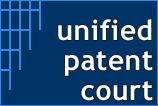 Eindelijk!
Twee Europese Revoluties
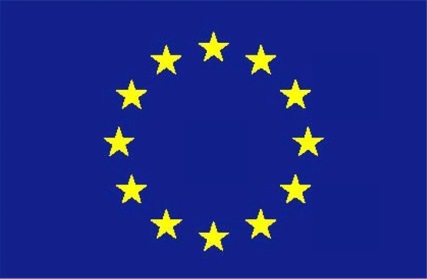 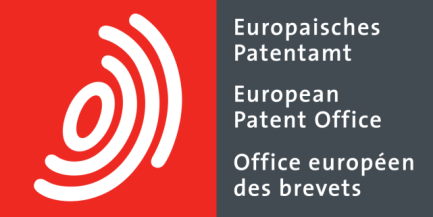 Marc van der Burg
Octrooicentrum Nederland
Twee revoluties
Unitair octrooi
voor iedereen met een Europese octrooiaanvraag
UPP Division
NL Implementatie
Rechter
Strategie
2. Unified Patent Court
voor iedereen met een Europees octrooi
Anders
Afspraken
Vertegenwoordiging
Strategie
Unitair octrooi
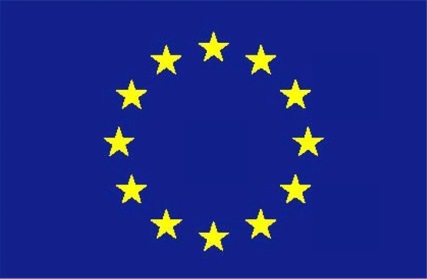 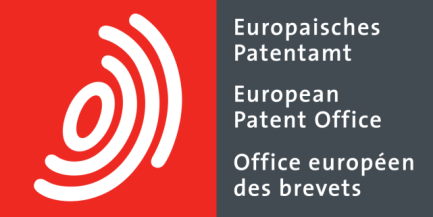 Eenheidswerking - unitair octrooi
GB
NL
DE
FR
IT
EP-UE
BE
EP-A
…
…
SP
CH
NO
verzoek eenheidswerking binnen een maand
UPP Division
nieuwe afdeling EPO
behandelt verzoek 
vertaling EP-er indienen
beheert register
goede akte maken
taksen betalen
verzoek herstel
…
NL Implementatie
1) territoir eenheidswerking?
	- Koninkrijk: Europees deel + Caribisch deel
	- ROW: EP-NL ook BES, St. Maarten en Curaçao
	- EU verordening: daar niet
	- oplossing: de ROW bepaalt … 	(nieuw: art. 51a Row)

2) ‘safety net’ bepaling 		(nieuw: art. 52a Row)
Rechter?
inbreuk/nietigheid EP-UE

						alleen UPC

beroep UPP beslissing

						ook UPC
2. Unified Patent Court
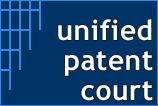 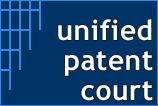 Gemeenschappelijke rechtbank
‘court common to a number of Member States’


lokale divisies
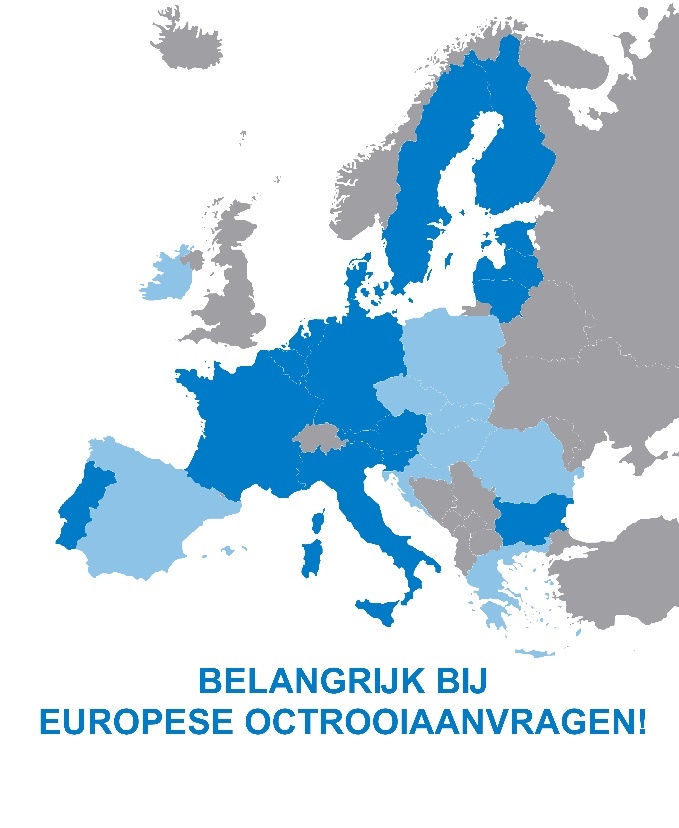 Anders
internationaal panel
taal
technische rechters
‘Streitwert’
interim procedure
snel
hoger beroep: alleen controle
Anders (2)
licentienemer mag procederen
		- afspraken

octrooigemachtigde – procesvertegenw.
			- ‘grandfather clause’ (SBO)
		-  NL: ‘SBO2’
Anders (3)
UPC - Mediation en arbitration Centre

		- mediation
		- arbitrage
Overgangsregeling
alleen voor klassieke EP octrooien (bundeloctrooien)

keuze: UPC of nationaal

‘opt out’-regeling (griffie UPC): UPC niet bevoegd

		- nu nadenken
		- medeoctrooihouders (allen instemmen)
NL implementatie (2)
inbreukbepalingen:

woordelijke harmonisatie

ROW 1995 met EPLA

(nieuw: art. 53 Row e.v.)
3. Strategie  .






keuzes, keuzes, keuzes …
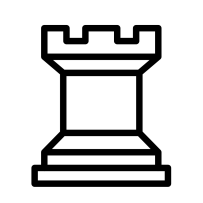 Keuze (1) - octrooiportefeuille
Spreid risico’s
(UPC is nu de grote onbekende)

DE multinational: 15% UP + 70% EP + 15% NAT
verwachting US, CN, JP bedrijven: vooral UP
CN bedrijf: alleen DE (nationaal)

Aan de gebruikers de keuze!
Keuze (2) – waar procederen?
oppositie EOB of nietigheid UPC
opt out / opt in ?
inbreuk
- nationaal of UPC ?
- UPC: welke lokale divisie ?
wie nemen we mee ?
kosten, snelheid, voorspelbaarheid
Keuze (3) - evolutie
Evolutie van bundel naar unitair

1) bij aanvang nog vaak keuze voor bundeloctrooi
	  (de kat uit de boom kijken; voorzichtig, weinig risico)

2) nadat het UPC vertrouwen heeft gekregen, 
	geleidelijk steeds meer keuze voor unitair octrooi


					(vergelijk de opkomst EPO)
Validatie EP - hoe groter de markt…
unitair octrooi 
in 2040…?
als x % van de
aanvragers denkt:
“het UPC (…)”
Wat staat ons te wachten?
komende jaren: transitie
tijdelijk regime van art. 83 UPCA  (7+7 jaar)
verleggen octrooiroutes
het octrooilandschap is vanaf dit najaar complex
excellente deskundigheid belangrijker dan ooit